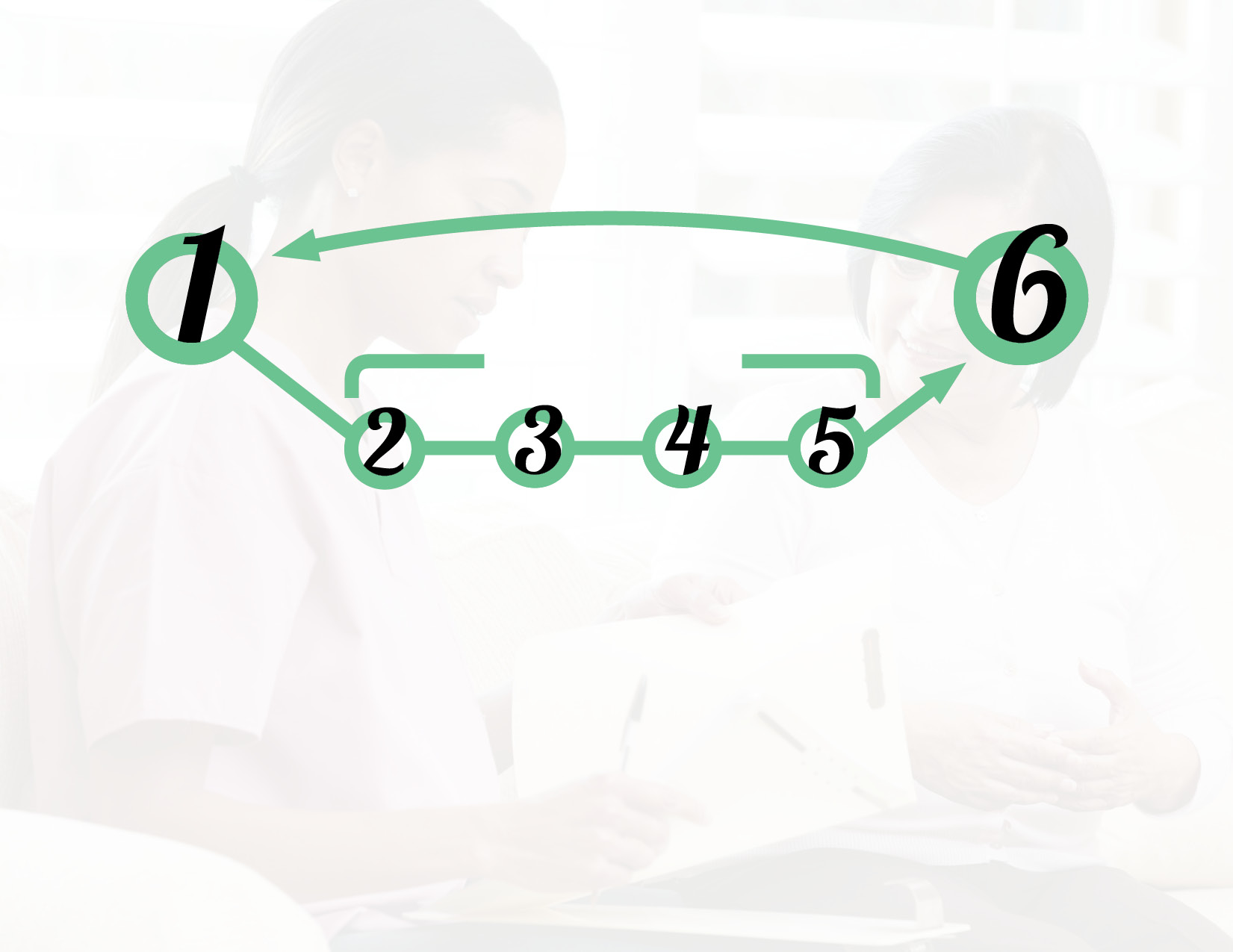 CÓMO FUNCIONA EL SEGURO MÉDICO “TÍPICO”
Doctores, Cuidado de Hospital, Medicamento Urgente, Imagenología, Terapia, Pruebas de Laboratorio
El Año del Plan Inicia
Cuidado Agudo y Preventivo
Termina el Año del Plan
El próximo año el proceso anual y el valor reinician
El paciente recibe cuidado preventivo rutinario
El paciente recibe el cuidado adicional necesario
El paciente recibe más cuidado necesario
Paciente recibe más cuidado necesario
Costos permitidos pagados por el seguro hasta que la suma alcance el “máximo de por vida"
Sin costos para el  paciente.
El costo completo es pagado por el paciente hasta alcanzar el equivale al umbral del “deducible”
El “copago” es pagado por el paciente hasta alcanzar el equivale al “máximo anual de desembolso”
Pero a los proveedores se les paga precios estándar.
Referencias:
Brown V, Russell M, Ginter A, Braun B, Little L Pippidi M, McCoy T, Smart Choice Health Insurance © - Interdisciplinary Program to enhance Health Insurance Literacy, Health Promotion Practice March 2016 Vol. 17, No. (2) 209–216 DOI:  10.1177/1524839915620393.
Bartholomae S, Russell  MB, Braun B, McCoy T,  Building Health Insurance Literacy:  Evidence from  the  Smart  Choice Health InsuranceTM Program, J Fam Econ Iss  (2016) 37:140–155 DOI  10.1007/s10834-016-9482-7.
Kim J, Braun B and Williams AD, Understanding Health Insurance Literacy: A Literature Review , Family and Consumer Sciences Research Journal, Vol. 42, No. 1, September 2013 3–13 DOI: 10.1111/fcsr.12034.
McCormack L, Bann C, Uhrig J, Berkman N  and Rudd R, Health Insurance Literacy  of  Older Adults,  The Journal of  Consumer Affairs,  Vol. 43, No. 2, p 223-47, 2009.
Paez KA1, Mallery CJ, Noel H, Pugliese C, McSorley VE, Lucado JL, Ganachari D., Development of the Health Insurance Literacy Measure (HILM): conceptualizing and measuring consumer ability to choose and use private health insurance,  J Health Commun. 2014;19 Suppl 2:225-39. doi:  10.1080/10810730.2014.936568.
Haun JN, Patel  NR, French  DD, Campbell, RR, Bradham, DD, Lapcevic WA, BMC Health Services  Research  (2015) 15:249, DOI 10.1186/s12913-015-0887-z